QUESTIONARIO DI AUTOVALUTAZIONE 2021-2022
SCUOLA PRIMARIA 
E
SCUOLA SECONDARIA DI PRIMO GRADO
Scuola primaria:  76% delle risposte (in calo rispetto allo scorso anno)
Scuola secondaria:  84% delle risposte (in linea rispetto allo scorso anno)
Docente
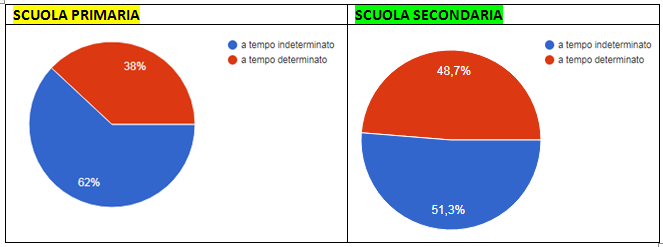 Sesso
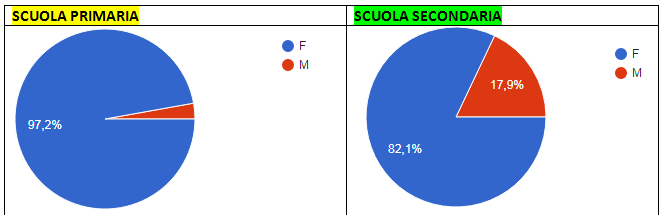 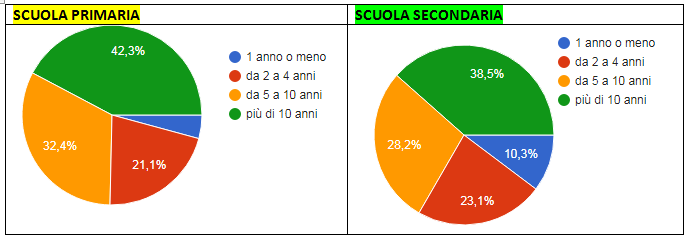 Da quanti anni lavori come insegnante
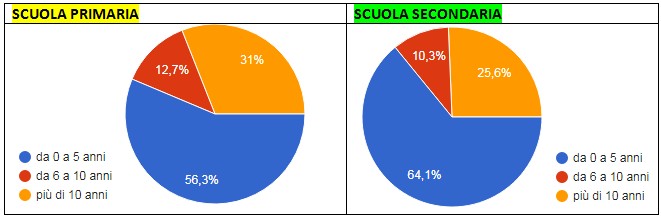 Anni di presenza nel plesso
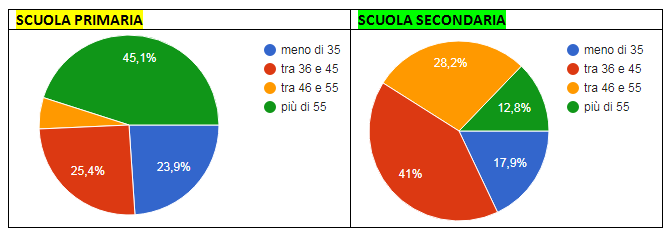 Quanti anni hai
Sono motivato a lavorare in questa scuola
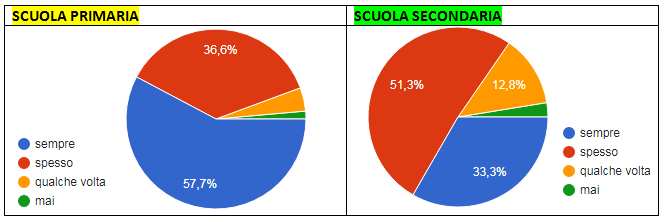 I rapporti con i miei colleghi sono difficili
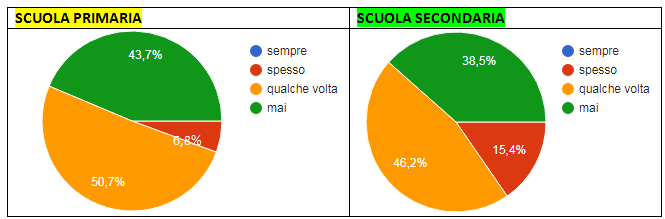 I colleghi della stessa classe si scambiano regolarmente informazioni sugli studenti
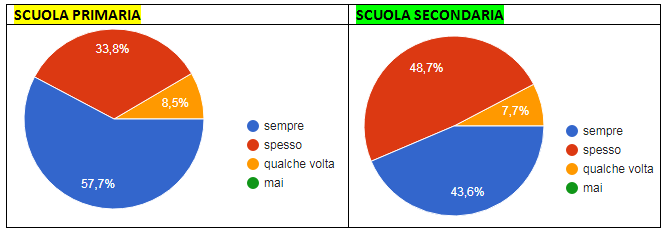 DIRIGENZA
Lo staff dirigenziale contribuisce a creare un clima di lavoro positivo
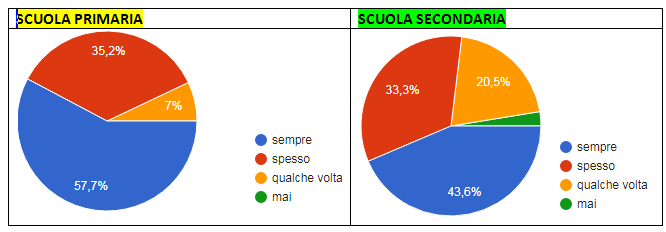 In questa scuola è valorizzato il lavoro degli insegnanti
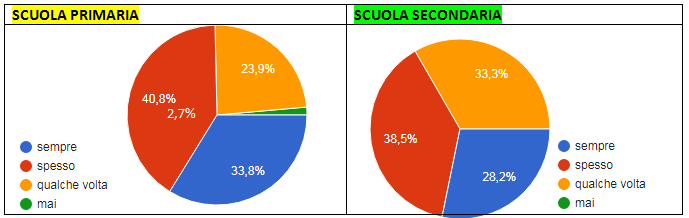 La Dirigenza è disponibile a discutere con il personale le problematiche di Istituto
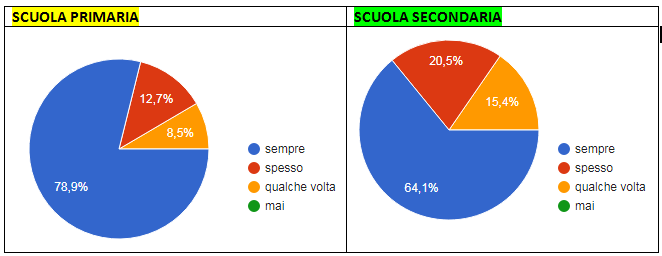 La Dirigenza riconosce l'impegno individuale e di gruppo e lo incoraggia ai fini del miglioramento
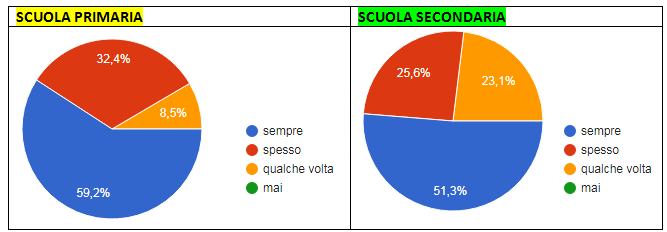 La Dirigenza è disponibile ad accogliere le istanze del personale e contribuisce efficacemente alla soluzione del problema
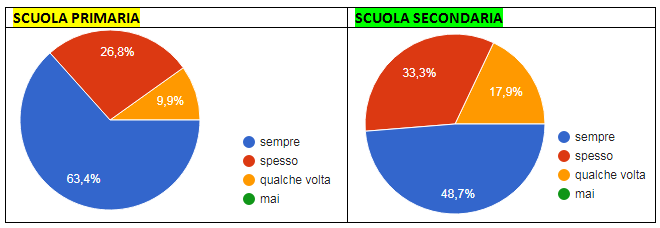 SCUOLA 
E 
EMERGENZA SANITARIA
PUR TENENDO CONTO DELLE DIFFICOLTA' LEGATE ALL'EMERGENZA SANITARIA, questa scuola valorizza lo sviluppo delle potenzialità degli studenti più brillanti?
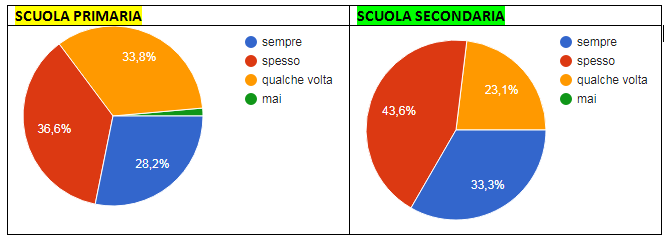 PUR TENENDO CONTO DELLE DIFFICOLTA' LEGATE ALL'EMERGENZA SANITARIA, questa scuola realizza efficacemente l'inclusione degli studenti con disabilità?
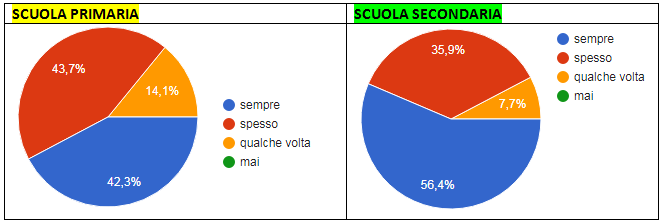 PUR TENENDO CONTO DELLE DIFFICOLTA' LEGATE ALL'EMERGENZA SANITARIA, questa scuola realizza efficacemente l'inclusione degli studenti di origine straniera e degli studenti con BES?
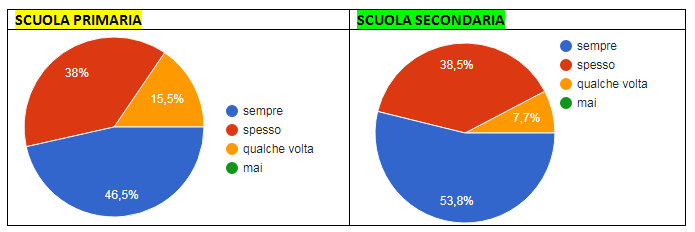 La presenza di un Piano Scolastico per la DDI ha aiutato il tuo lavoro?
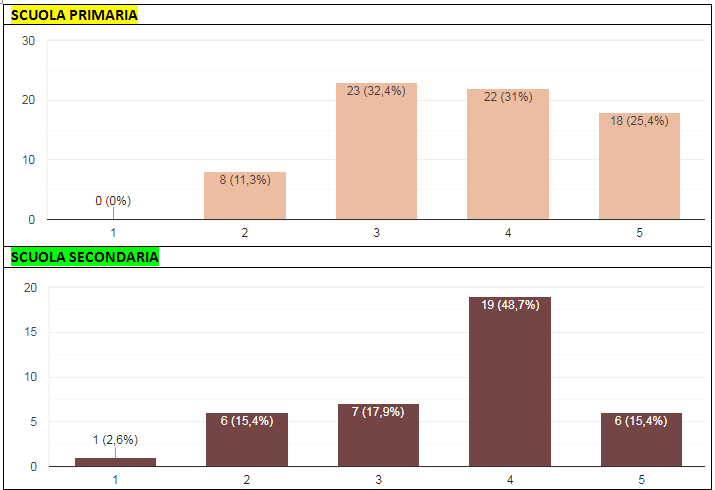 L'utilizzo della piattaforma Classroom è stata funzionale al tuo lavoro di docente?
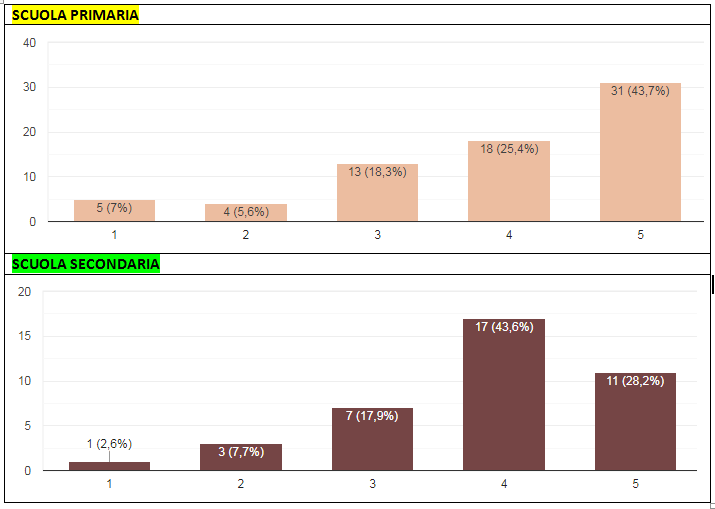 SOLO SCUOLA SECONDARIA
SE SEI DOCENTE DI CLASSE SECONDA O SEI COINVOLTO NELLA CLASSE PARALLELA S, Quanto ha pesato sul tuo lavoro l'inevitabile riorganizzazione oraria (classi parallela)
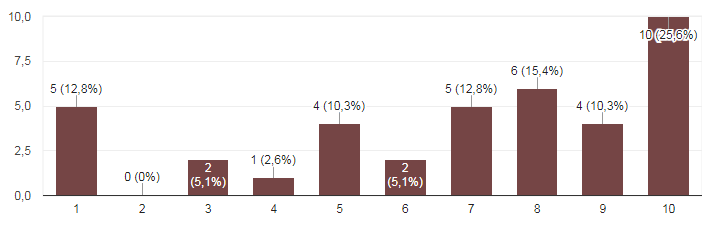 Le famiglie hanno utilizzato la piattaforma Classroom con facilità?
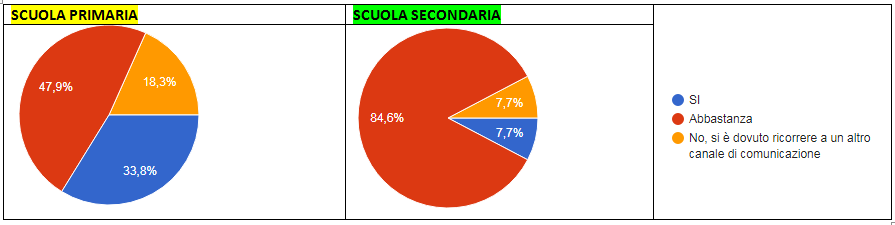 La gestione dalla DDI richiesta da alunni in quarantena (pur nel rispetto della normativa) è risultata
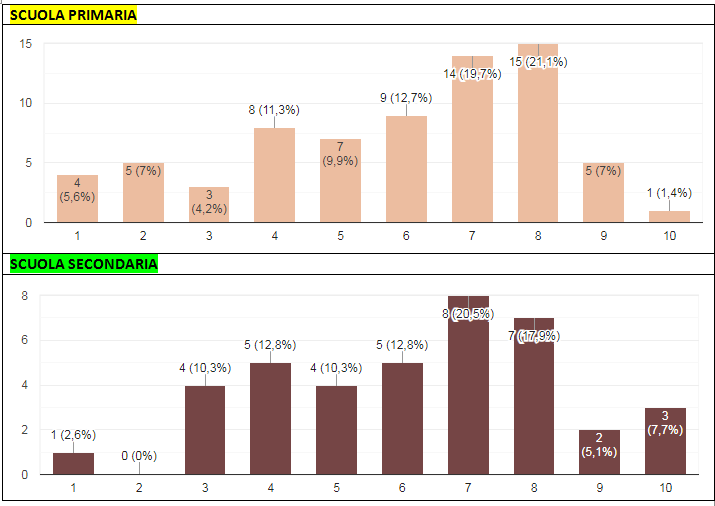 Dopo due anni di "emergenza sanitaria" in cui sono stati perfezionati sia gli strumenti tecnologici (ad es. Classroom, Meet ecc.) sia gli strumenti normativi ( regolamenti per DaD/DDI) la tua PROGRAMMAZIONE DIDATTICA
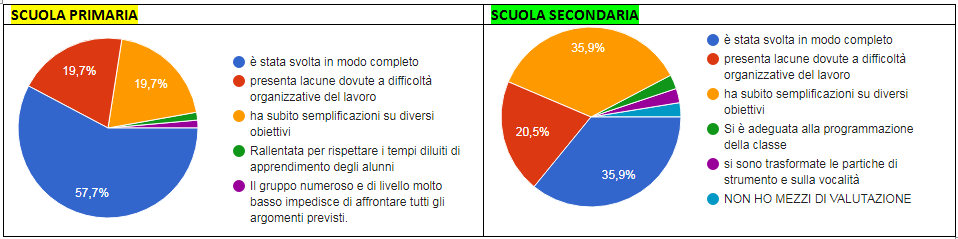 In questo secondo anno di emergenza sanitaria, avendo a disposizione strumenti tecnici e normativi già consolidati, il tuo lavoro, rispetto allo scorso anno, è stato...
PIU’ AGILE                                                                                           PIU’ GRAVOSO
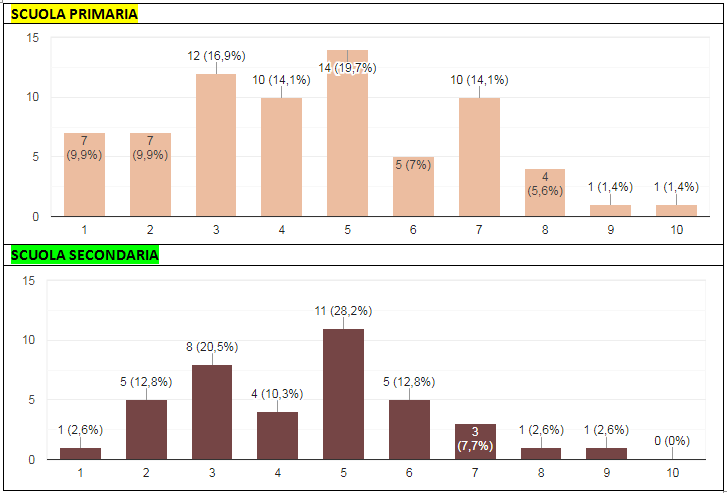 L'introduzione del piano della DaD/DDi ha modificato i rapporti con i genitori della tua classe
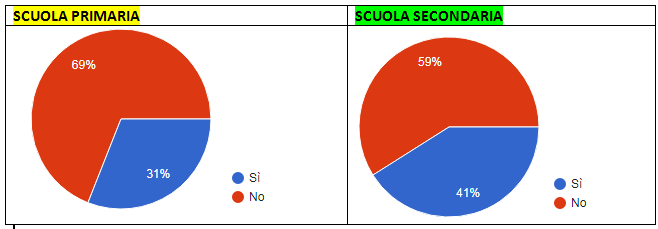 Se SI, in che modo
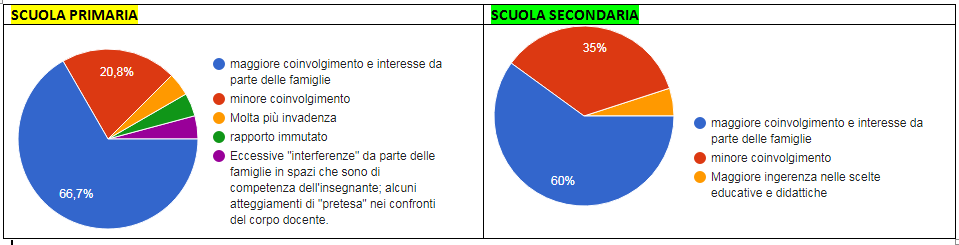 FORMAZIONE E AGGIORNAMENTO
(solo per scuola primaria)
Quanto hai ritenuto costruttivo per il tuo lavoro il corso di aggiornamento sulla nuova modalità di valutazione
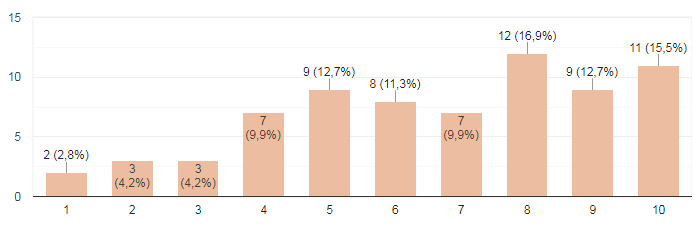 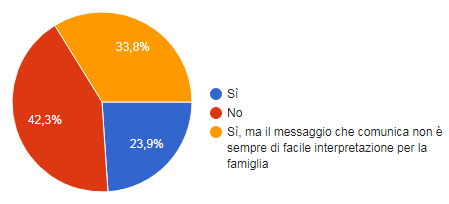 Ritieni che la nuova modalità di valutazione ti permetta di meglio monitorare i progressi dei tuoi alunni
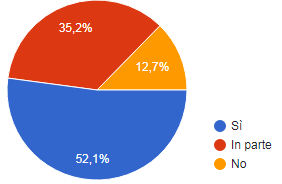 La nuova modalità di valutazione ha appesantito il tuo lavoro?
ORGANIZZAZIONE
Questa scuola offre corsi di formazione/aggiornamento utili per il mio lavoro
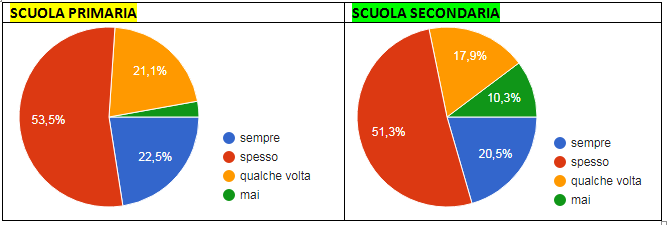 I tempi e le modalità di svolgimento degli impegni collegiali sono adeguati
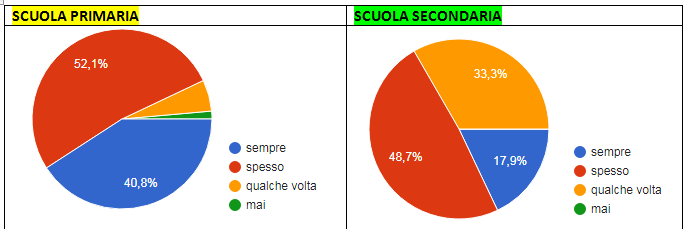 Quanto hai trovato gravosa la modalità online per gli incontri relativi agli impegni collegiali
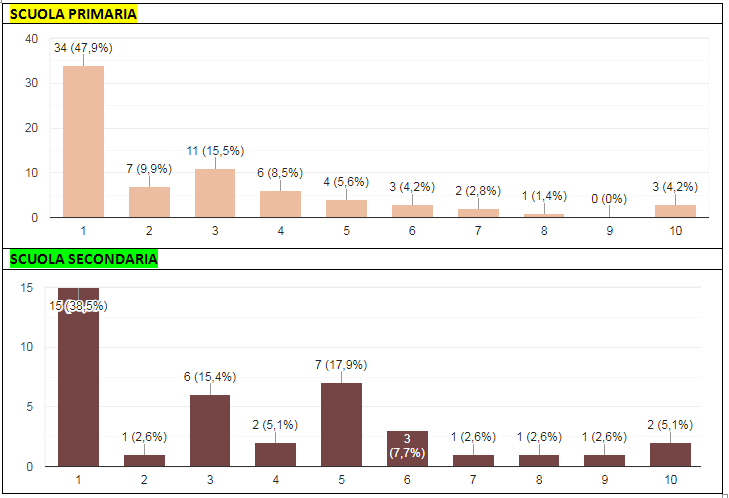 L'organizzazione oraria è adeguata alle esigenze di apprendimento degli studenti
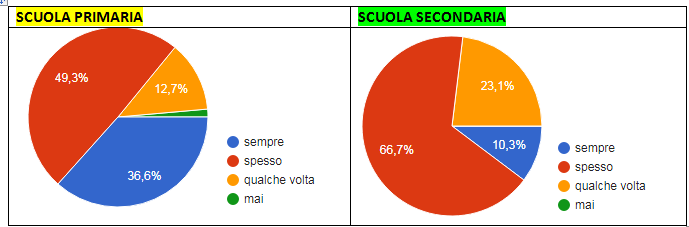 Il livello di pulizia/sanificazione delle aule, dei laboratori, dei servizi igienici e degli spazi comuni è stata soddisfacente
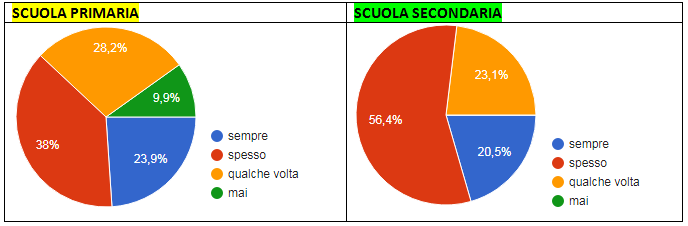 L'Istituto ha fornito a docenti e alunni tutti i presidi necessari per l'igienizzazione delle suppellettili e delle mani
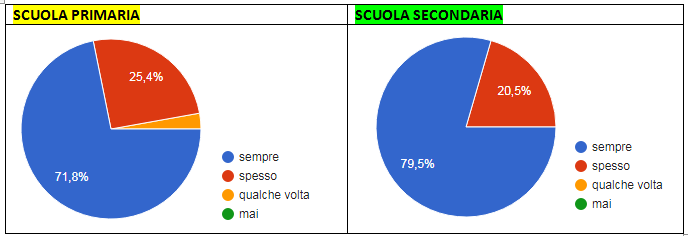 Il sito WEB offre la possibilità di accesso alle informazioni
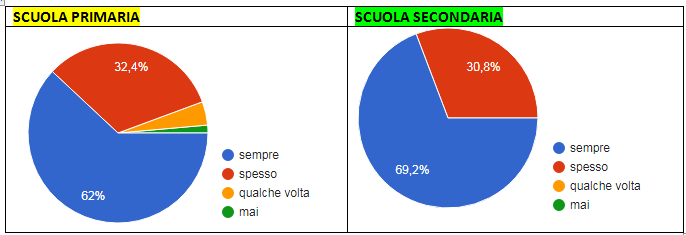 Il personale della segreteria fornisce le informazioni necessarie
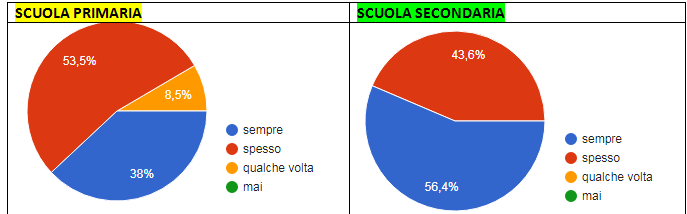 In questa scuola, docenti e personale ATA collaborano positivamente
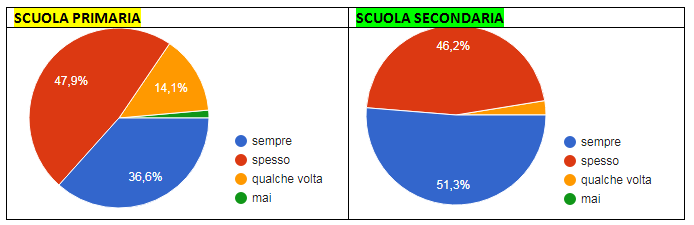 Ritengo che la scuola sia complessivamente ben organizzata
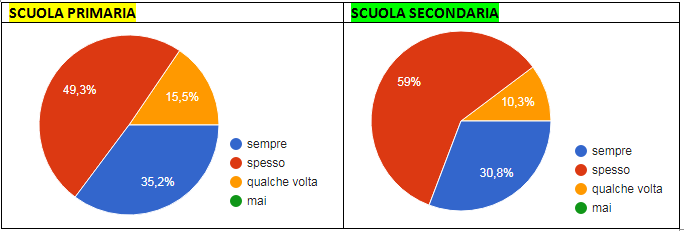